Комплексное занятие (физкультура + развитие речи) «кто живет в деревне»
Герасимова Василиса Петровна
 воспитатель МБДОУ №6 «Василек»
 г.Сургут
Задачи
упражнять детей в умении выполнять знакомые  физические упражнения в новой ситуации;
способствовать развитию быстроты реакции на сигнал в играх и упражнениях;
продолжать формировать умение  анализировать и оценивать движения свои и сверстников;
 обобщить конкретные представления о домашних животных и птицах, сформировать понятия  «домашние животные и домашние птицы.
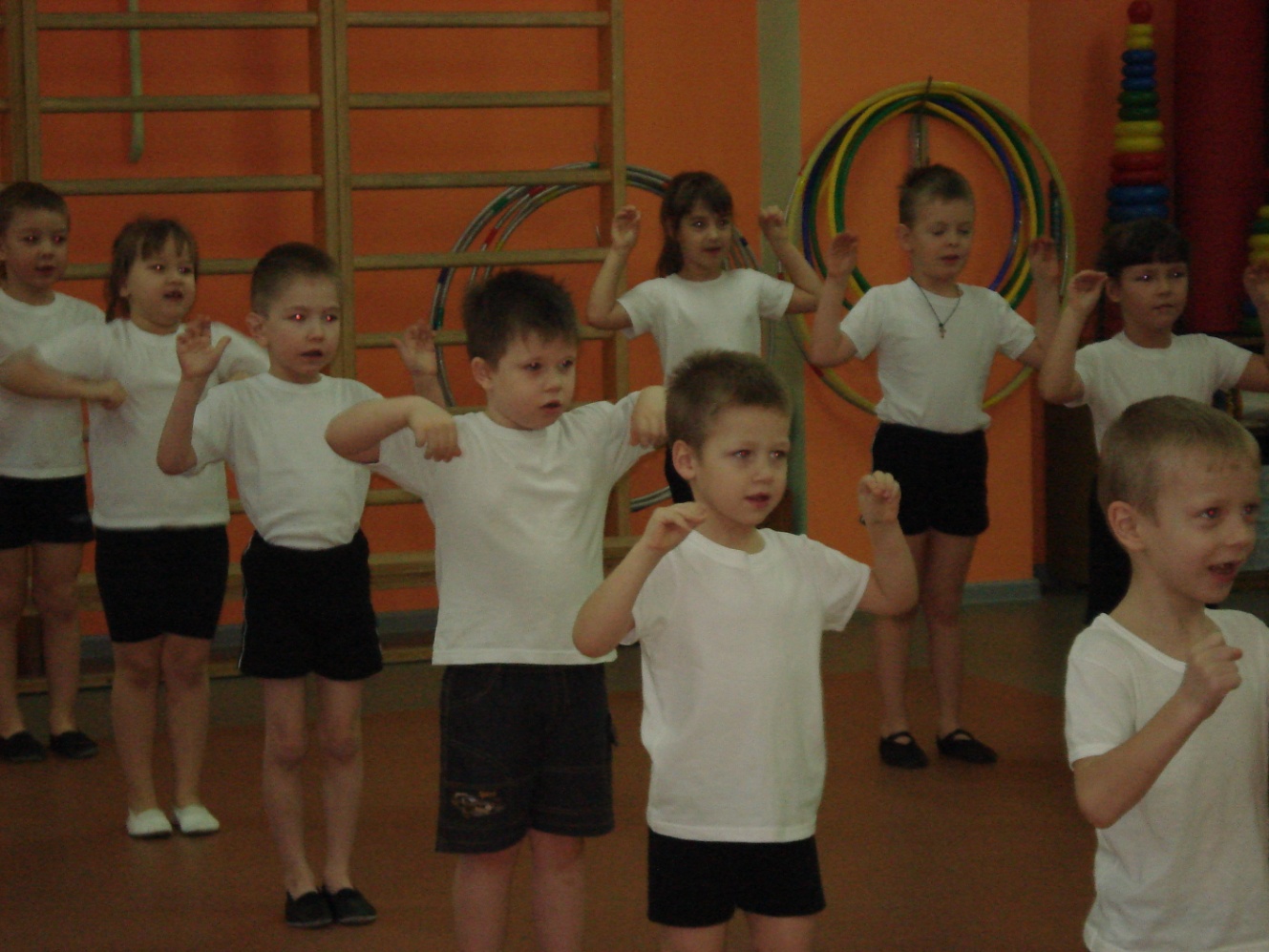 Спортивные упражнения помогают расти детям здоровыми  и сильными
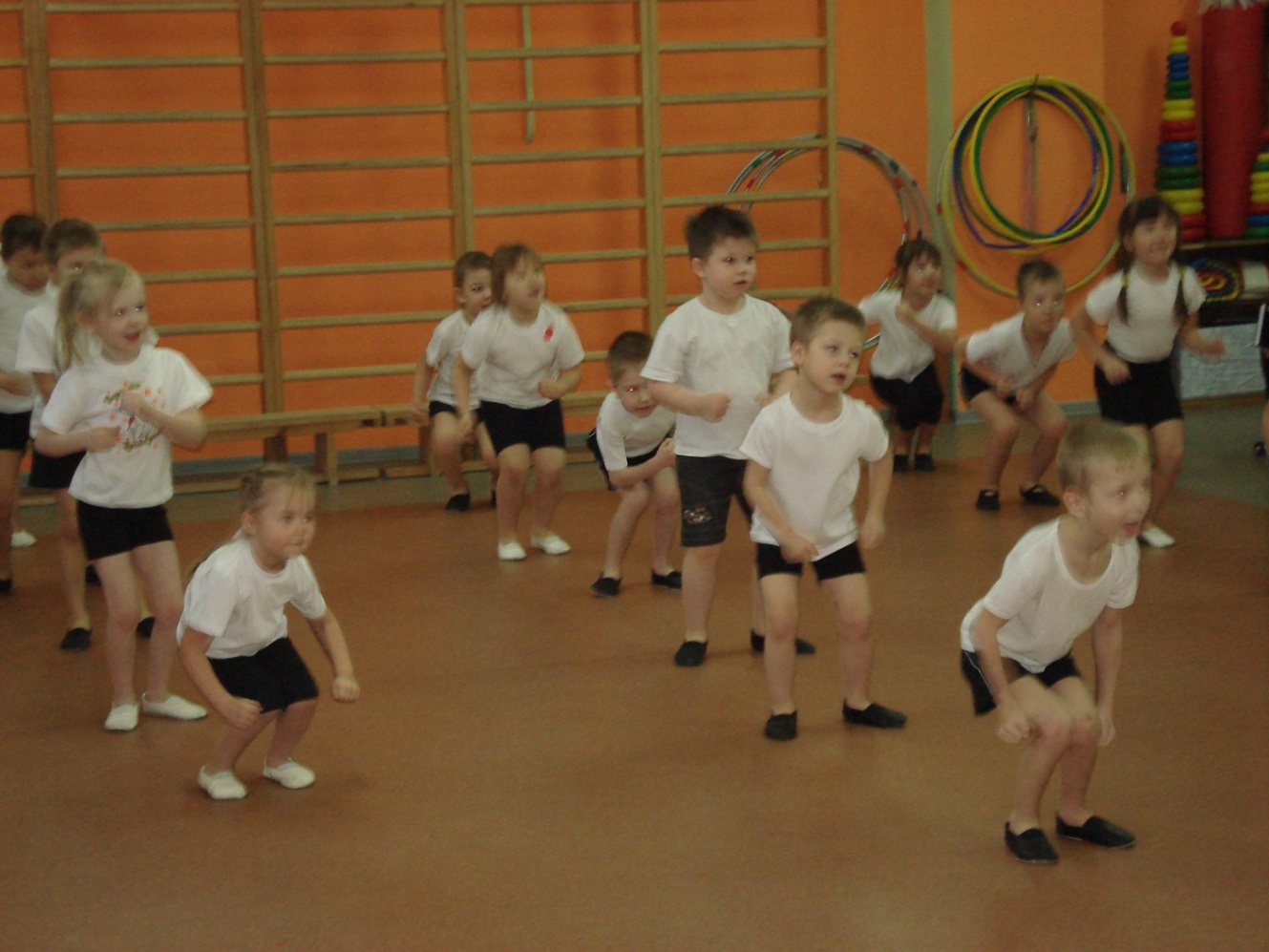 Красиво и грациозно  выполняют знакомые физические упражнения под музыку
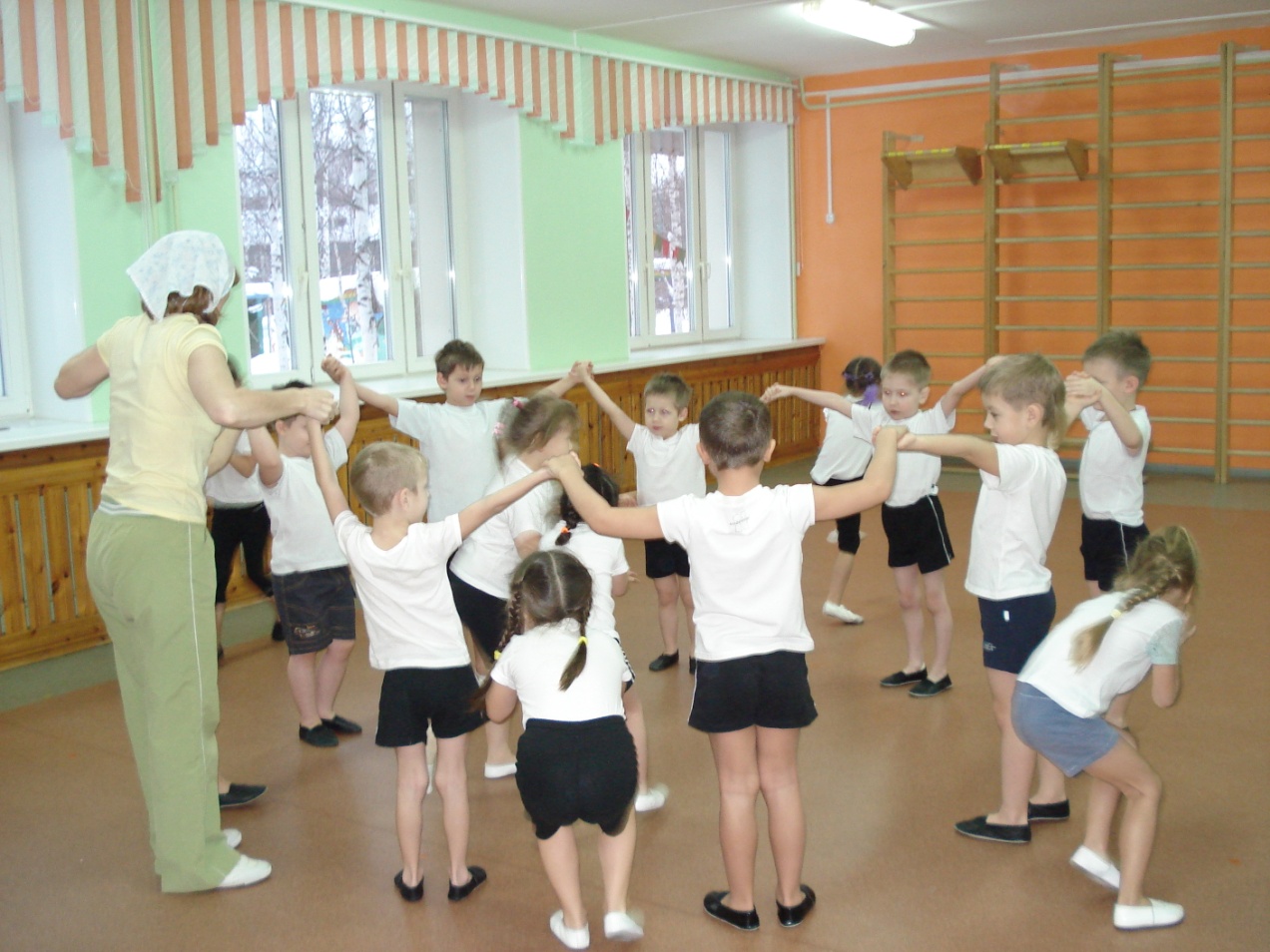 Подвижные игры способствуют воспитанию волевых качеств, развивают физические качества
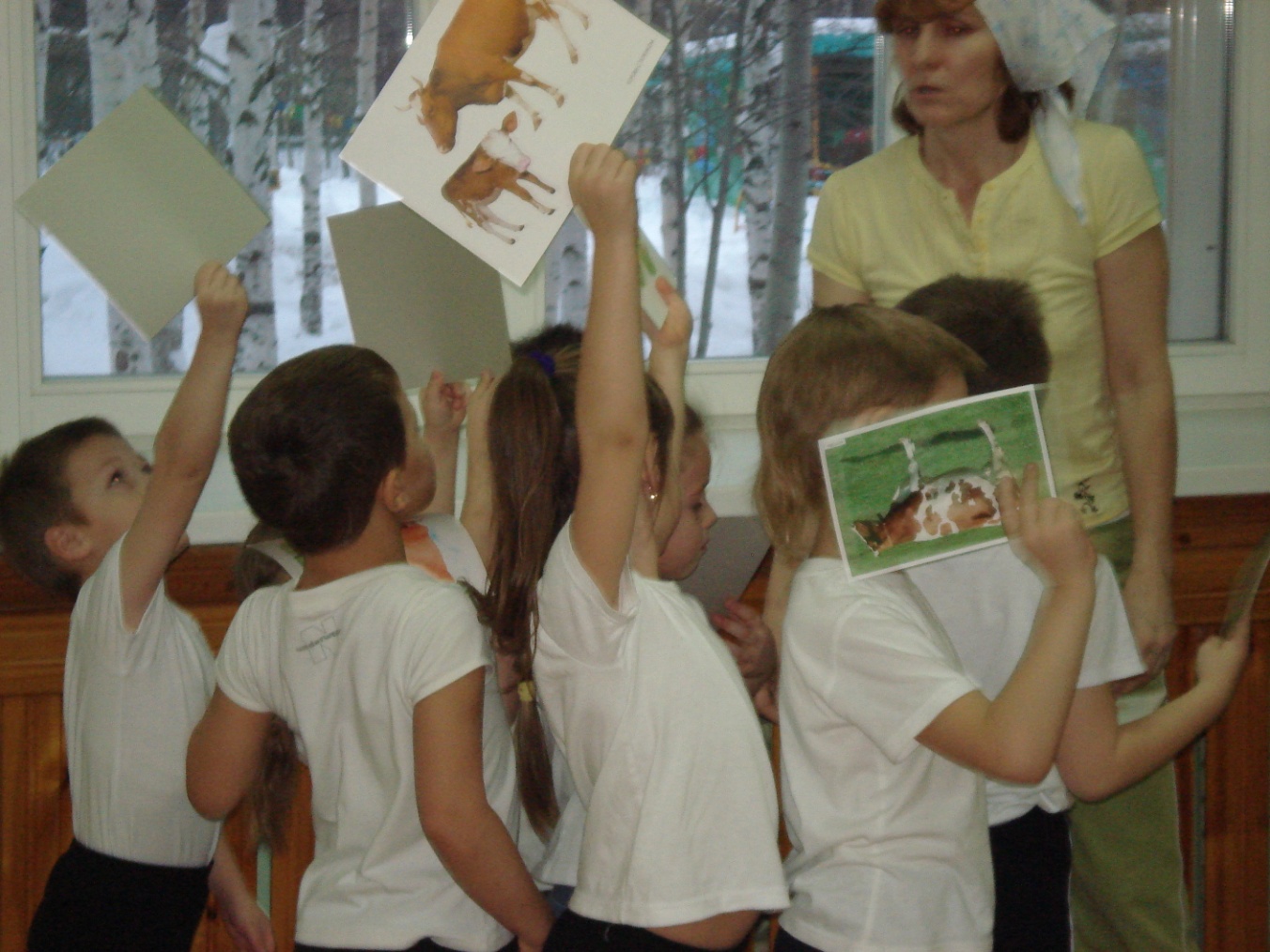 Учатся применять ранее полученные знания в новой ситуации
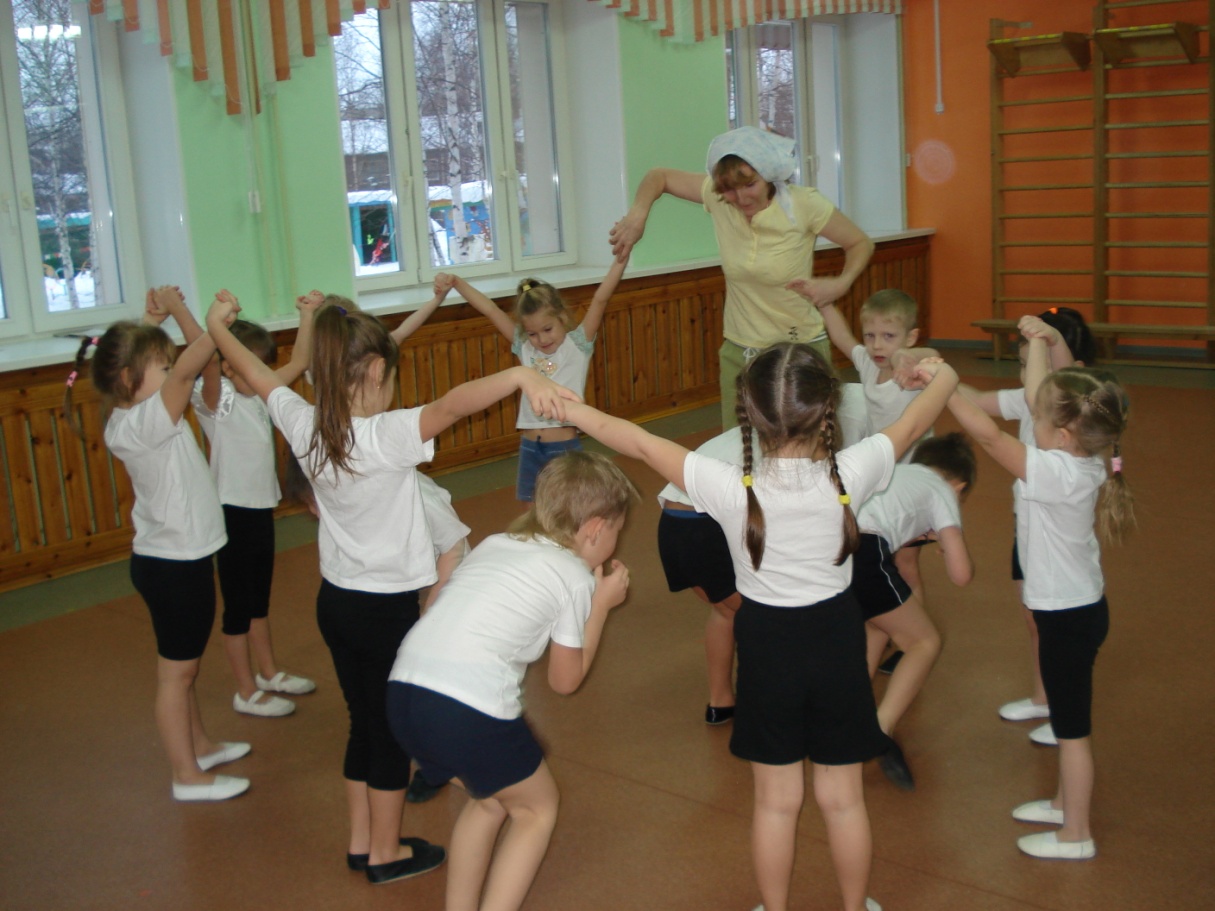 Формируется умение согласовывать  свои действия с действиями партнеров
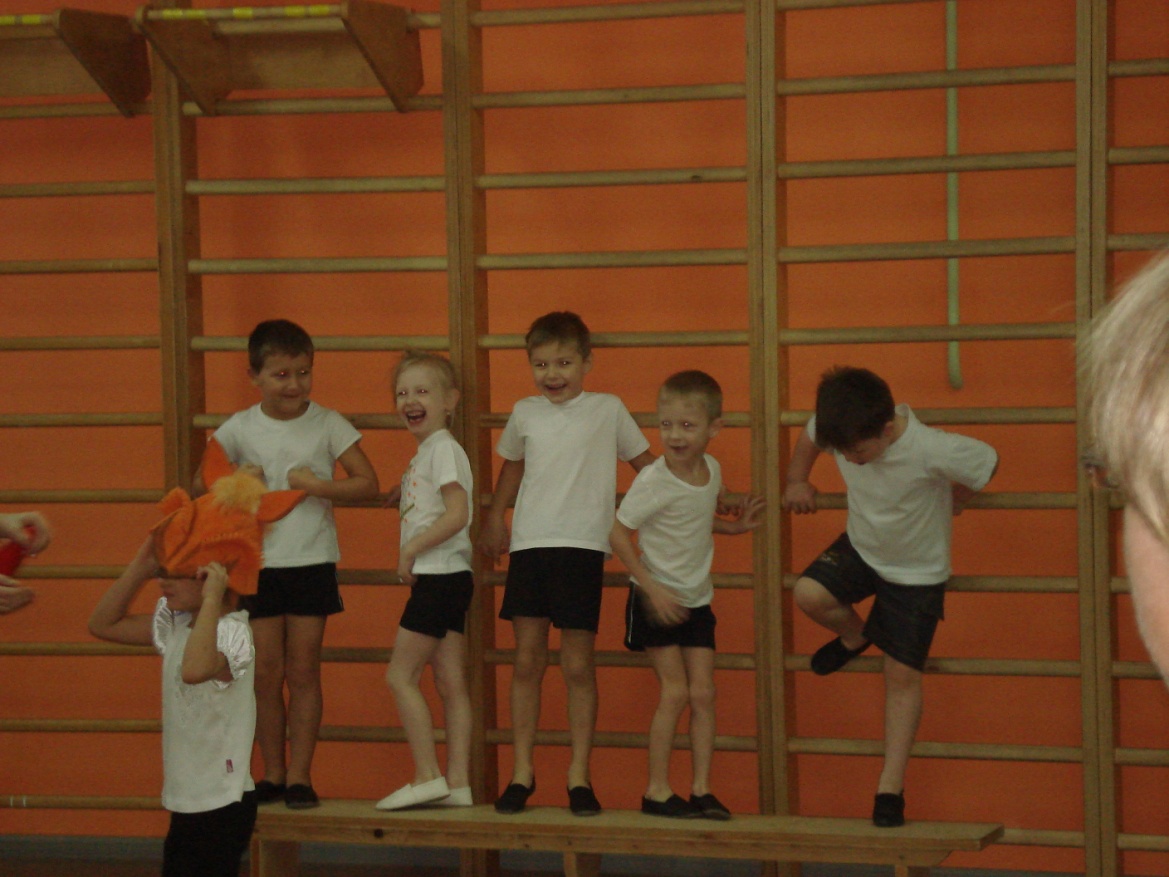 Развиваются положительные эмоции, желание попробовать себя в разных ролях
Благодарю за внимание